Bijlage 11
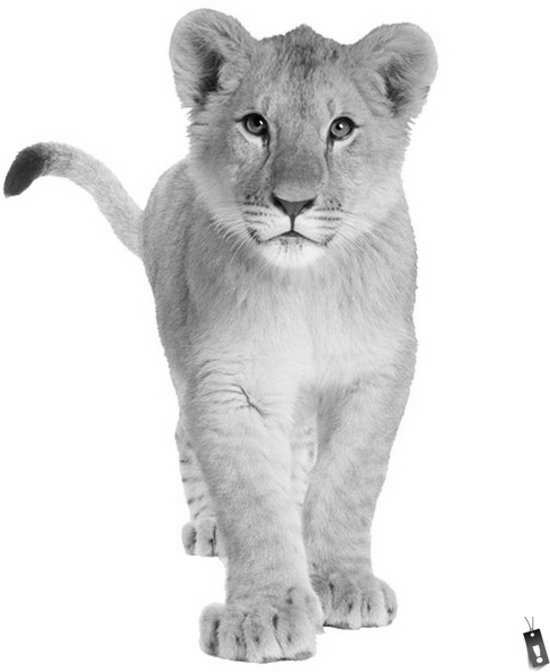 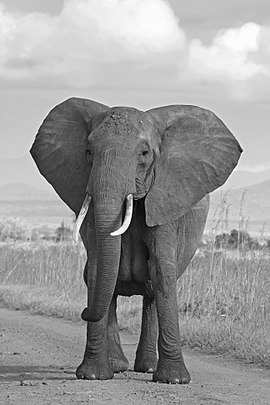 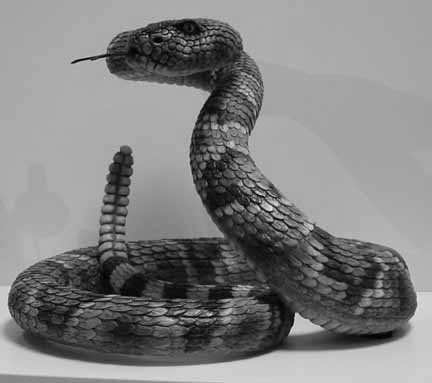 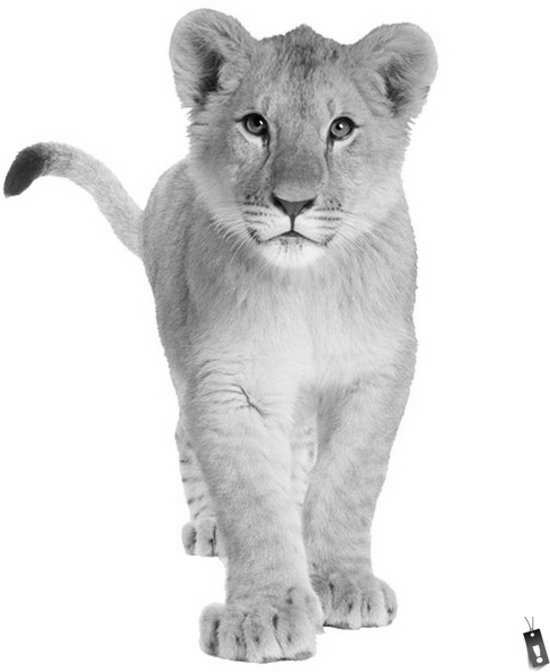 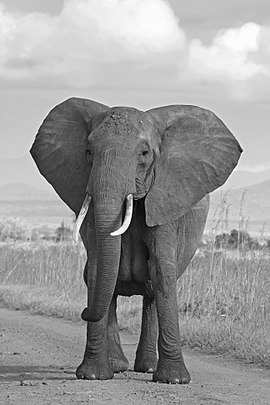 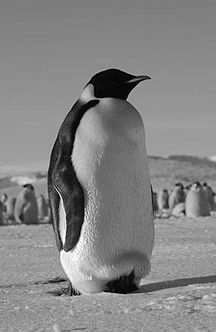 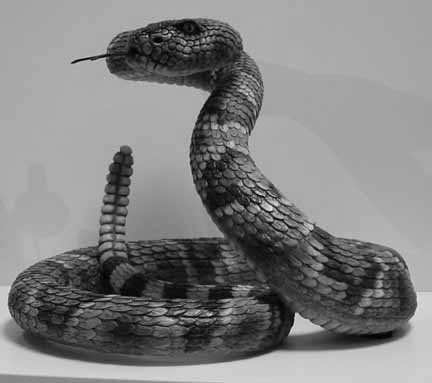 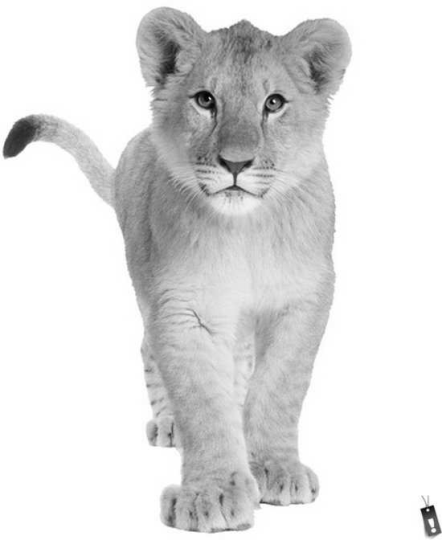 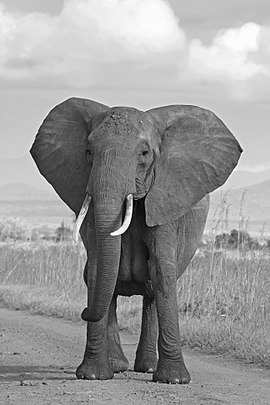 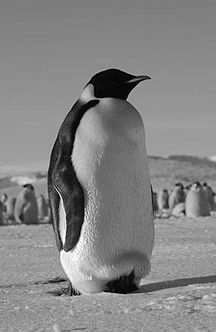 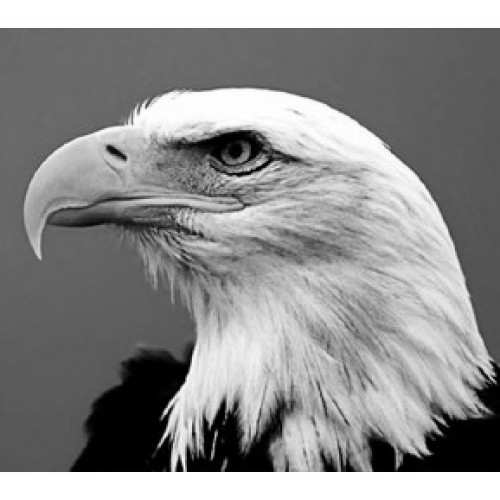 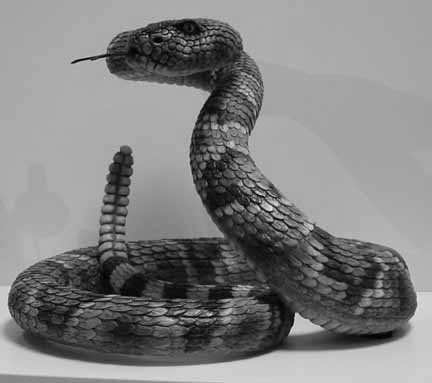 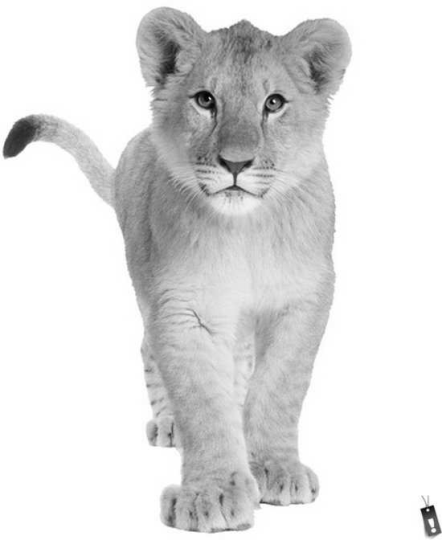 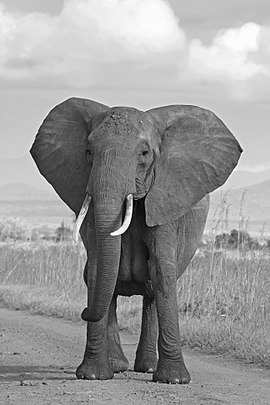 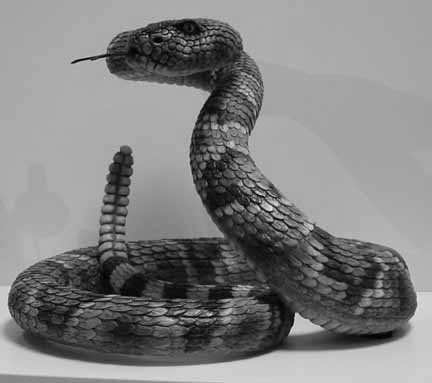 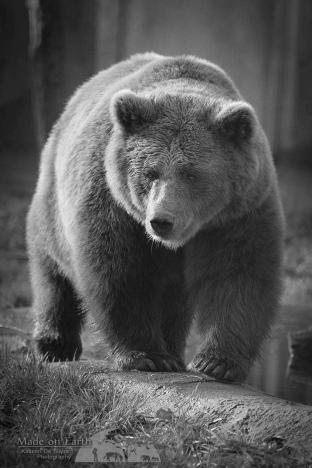 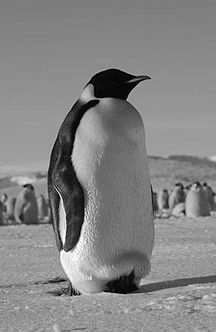 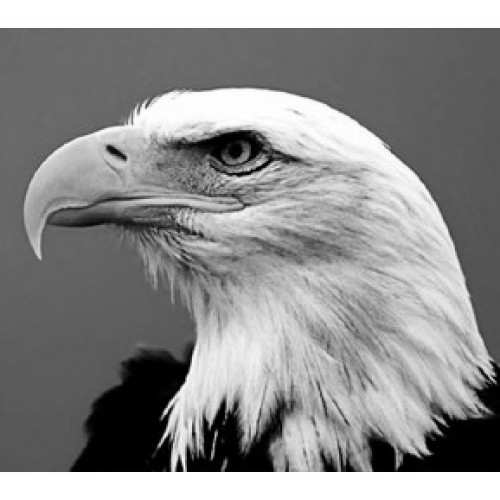 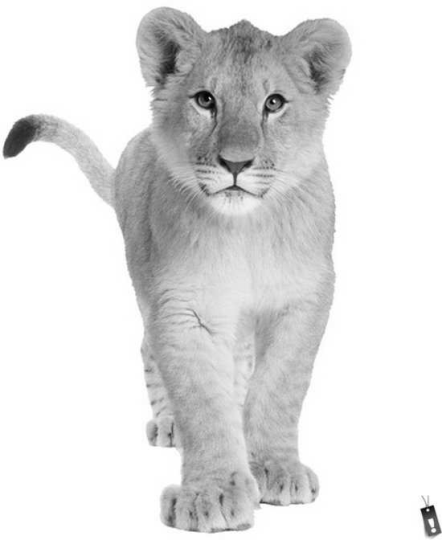 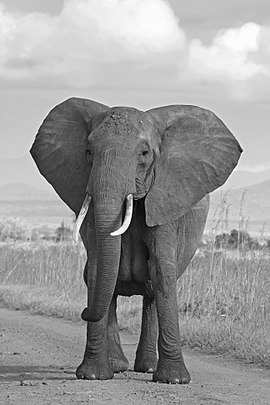 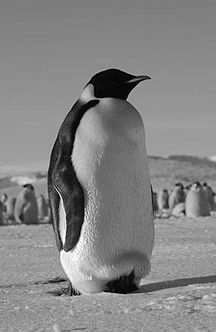 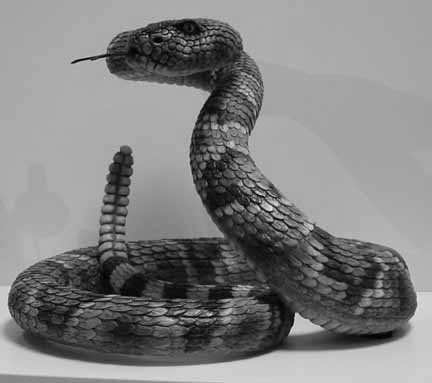 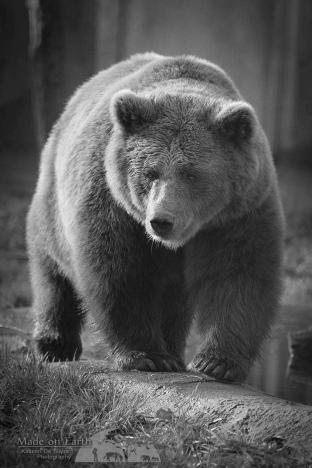 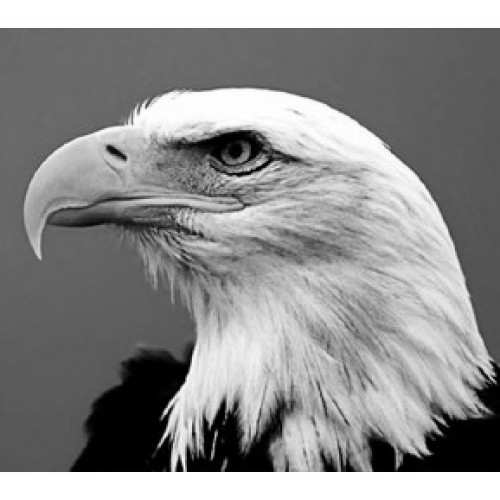 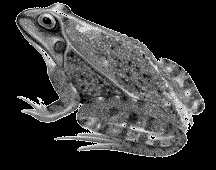 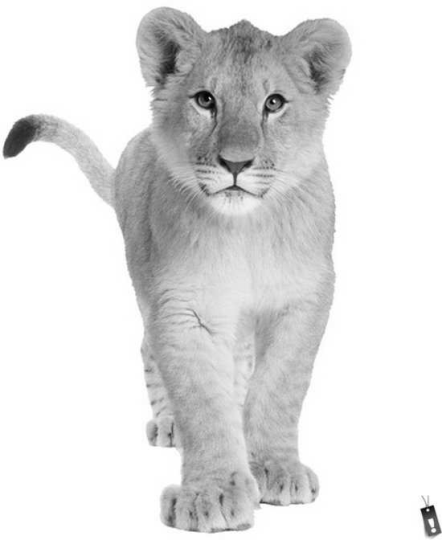 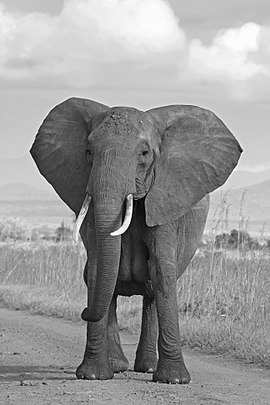 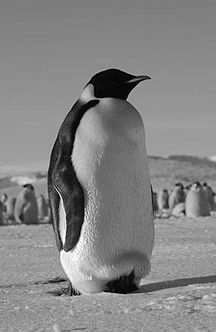 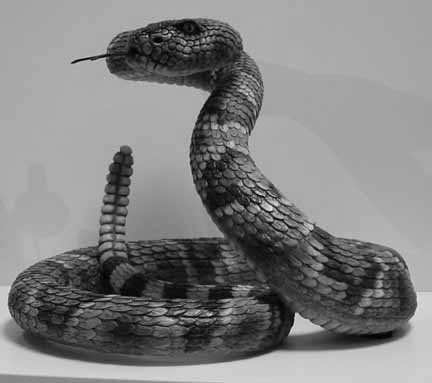 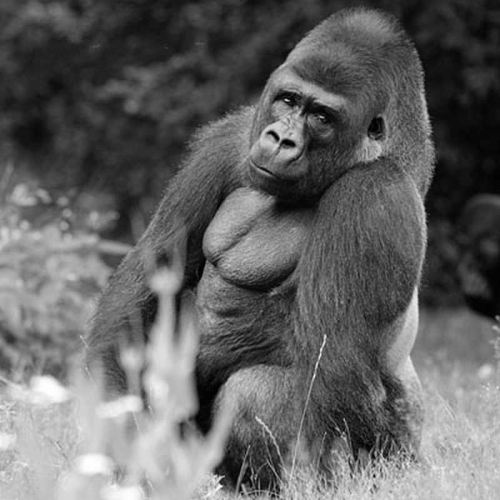 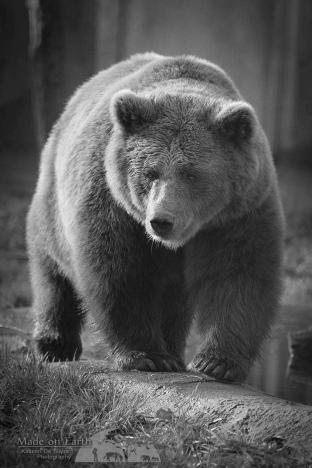 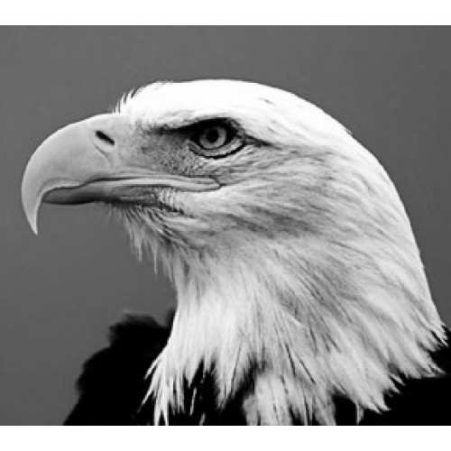 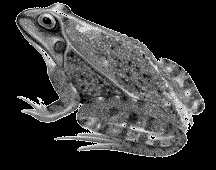 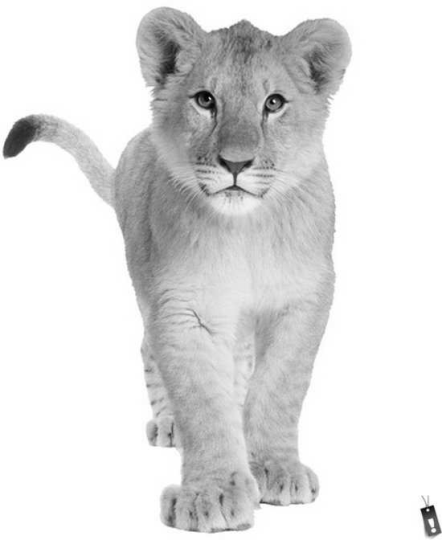 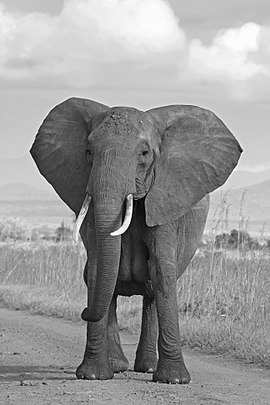 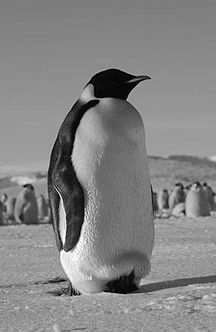 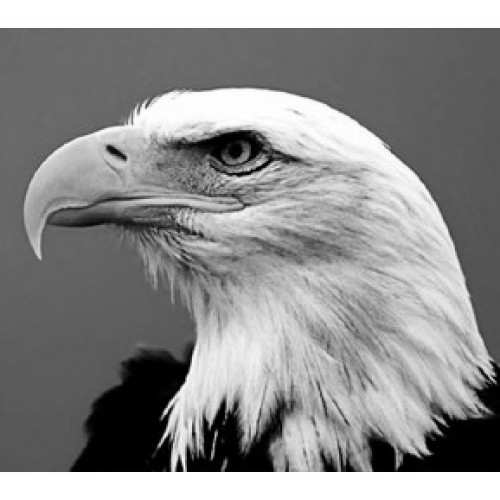 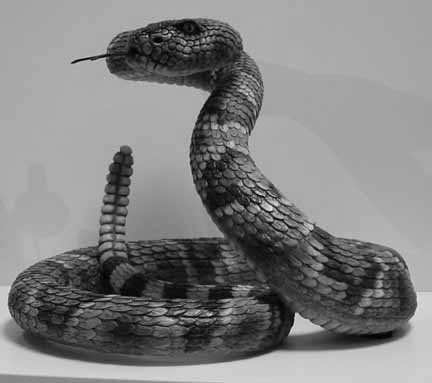 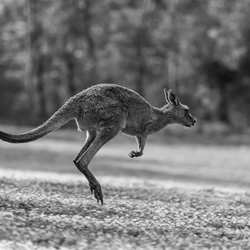 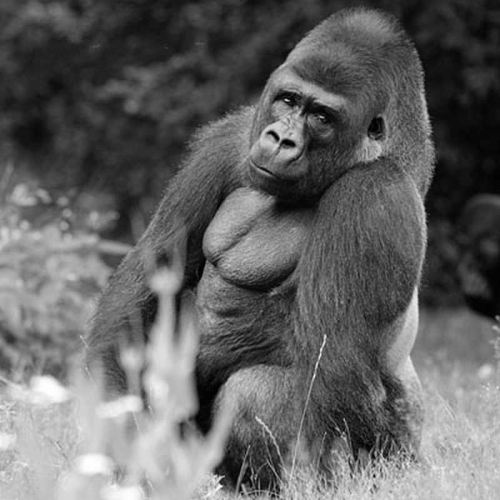 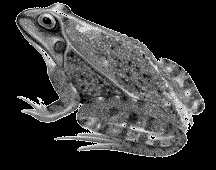 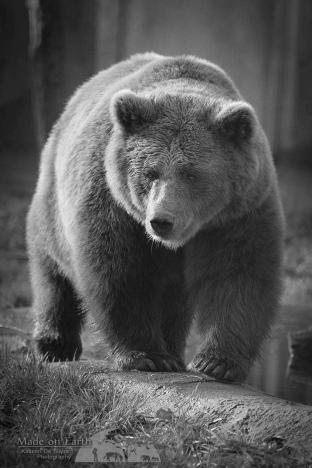